Figure 1. Schematic representation of the protein structure of human HIP14 (hHIP14), human HIP14L (hHIP14L), ...
Hum Mol Genet, Volume 11, Issue 23, 1 November 2002, Pages 2815–2828, https://doi.org/10.1093/hmg/11.23.2815
The content of this slide may be subject to copyright: please see the slide notes for details.
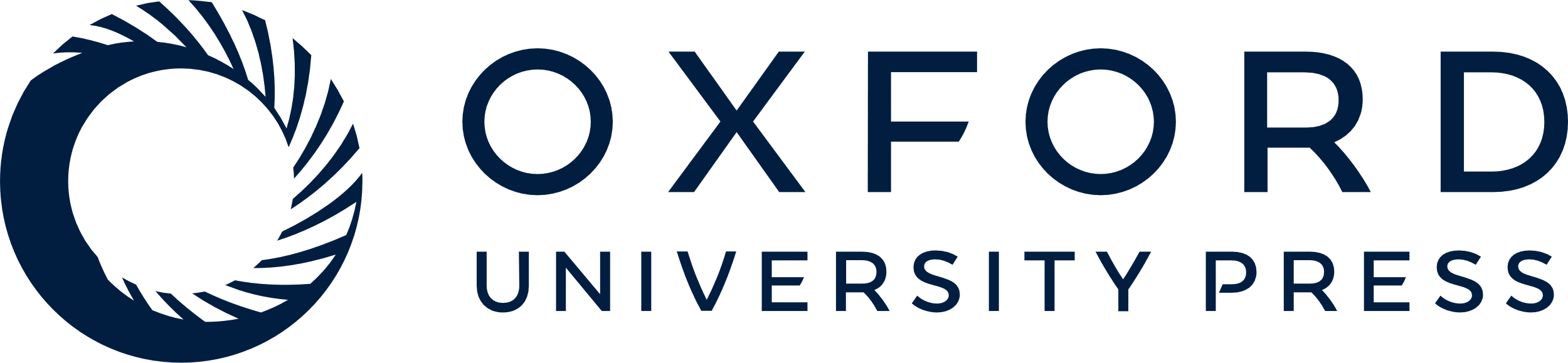 [Speaker Notes: Figure 1. Schematic representation of the protein structure of human HIP14 (hHIP14), human HIP14L (hHIP14L), Saccharomyces cerevisiae AKR1, S. cerevisiae AKR2, and the related proteins in Caenorhabditis elegans, Drosophila melanogaster, Mortierella alpina and Schizosaccharomyces pombe. The positions of the HIP14PEP1 peptide sequence, ankyrin repeats, and predicted transmembrane helices are shown.


Unless provided in the caption above, the following copyright applies to the content of this slide:]